ΕΞΕΛΙΞΗ ΤΟΥ ΙΣΛΑΜΙΣΤΙΚΟΥ ΚΑΙ ΤΖΙΧΑΝΤΙΣΤΙΚΟΥ ΛΟΓΟΥ
ΣΩΤΗΡΙΟΣ ΣΤ. ΛΙΒΑΣ
Α. ΟΡΙΣΜΟΙ
ΤΟ ΠΡΟΒΛΗΜΑ ΤΟΥ ΟΡΙΣΜΟΥ
(ονομάτων επίσκεψη)
ΙΣΛΑΜΙΣΜΟΣ – ΠΟΛΙΤΙΚΟ ΙΣΛΑΜ
   (ΠΟΛΙΤΙΚΗ ΚΑΙ ΒΙΑ – το ζήτημα του μονισμού)
ΡΙΖΟΣΠΑΣΤΙΣΜΟΣ – ΡΙΖΟΣΠΑΣΤΙΚΟ ΙΣΛΑΜ (ΡΙΖΟΣΠΑΣΤΙΚΟΠΟΙΗΣΗ: η εξέλιξη μιας λέξης)
ΣΑΛΑΦΙΣΜΟΣ/ ΤΑΜΠΛΙΓΙ
Είναι το Ισλάμ βίαιο; (Paul Weller: ακόμη και η απλή φράση «το Ισλάμ δεν είναι βίαιο» συνήθως επιβεβαιώνει το αντίθετο, αφού ένα ισχυρό λεκτικό σχήμα δεν διαλύεται μέσω της απλής άρνησής του, αφού η άρνηση πραγματώνεται με τη χρήση αυτού του σχήματος»).
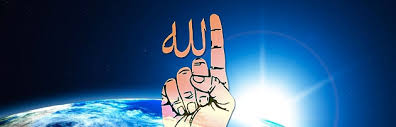 Α. ΟΡΙΣΜΟΙ
ΤΟ ΠΡΟΒΛΗΜΑ ΤΟΥ ΟΡΙΣΜΟΥ
ΦΟΝΤΑΜΕΝΤΑΛΙΣΜΟΣ
ΕΞΤΡΕΜΙΣΜΟΣ/ΦΑΝΑΤΙΣΜΟΣ
ΤΑΚΦΙΡΙΣΜΟΣ – ΤΑΚΦΙΡ
ΟΥΑΧΑΜΠΙΣΜΟΣ – ΝΤΕΟΜΠΑΝΤΙ
ΤΖΙΧΑΝΤΙΣΜΟΣ (και εγκληματικός/ μηδενιστικός τζιχαντισμός)
B. ΚΥΡΙΑ ΚΟΙΝΑ ΣΤΟΙΧΕΙΑ – ΤΑ ΚΥΡΙΑ ΔΙΑΚΥΒΕΥΜΑΤΑ
ΝΤΑΟΥΑ
ΣΑΡΙΑ 
ΠΗΓΕΣ ΔΙΚΑΙΟΥ
   (Σούννα, Κοράνι, Ιτζντιχάντ, Ράι, Κιγιάς)
ΜΠΑΓΙΑΤ
B. ΚΥΡΙΑ ΚΟΙΝΑ ΣΤΟΙΧΕΙΑ – ΤΑ ΚΥΡΙΑ ΔΙΑΚΥΒΕΥΜΑΤΑ
ΜΠΑΚΙΓΙΑ
ΡΙΝΤΑ – ΤΑΚΦΙΡ
ΤΟ ΕΣΩΤΕΡΙΚΟ ΜΕΤΩΠΟ: Η ΘΕΣΗ ΑΠΕΝΑΝΤΙ ΣΤΗ ΓΥΝΑΙΚΑ
ΣΟΥΦΙΚΟΣ ΜΥΣΤΙΚΙΣΜΟΣ ΚΑΙ ΙΣΛΑΜΙΣΜΟΣ
ΣΑΡΙΑ – ΤΟ ΑΠΟΛΥΤΟ ΚΑΚΟ;
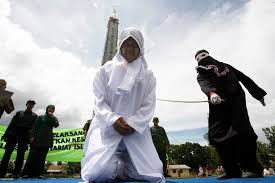 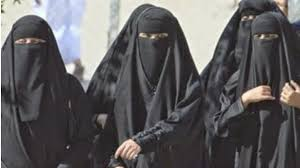 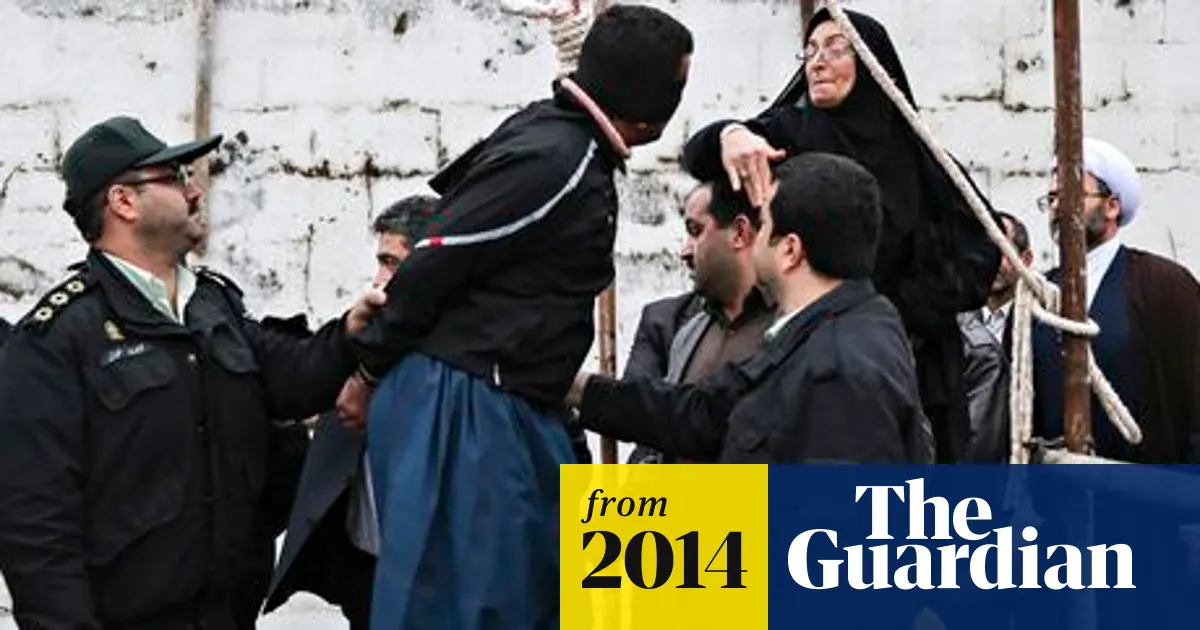 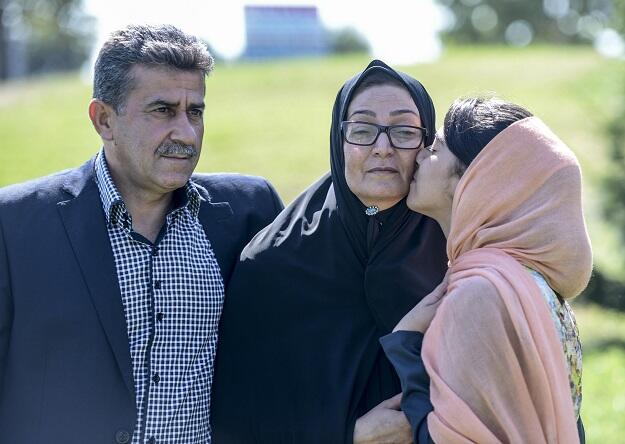 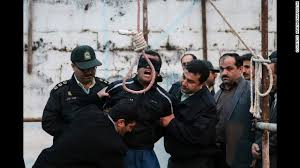 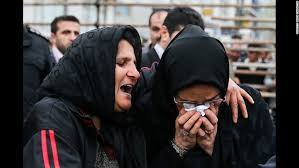 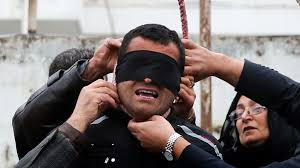 ΤΑ ΠΕΝΤΕ ΙΔΑΝΙΚΑ ΤΗΣ ΣΑΡΙΑ
Αλ Σατίμπι (14ος αιώνας):
Προστασία ζωής
Προστασία θρησκείας
Προστασία περιουσίας
Προστασία οικογένειας και απογόνων – γενιάς
Προστασία διάνοιας και σκέψης

Marshall Hodgson: το ισλαμικό δίκαιο φαινόταν “dangerously soft on criminals” – (αντιμετώπιση από Βρετανούς)
ΟΙ 4 ΣΧΟΛΕΣ ΔΙΚΑΙΟΥ
Μάλικι
Σάφιι
Χάναφι (Μουρτζίιτες: οι Αναβλητικοί – το ρεύμα του ισλαμικού ρασιοναλισμού: Μουταζιλίτες)
Χάνμπαλι


Τζάφαρι (Σιιτισμός)
ΤΟ ΚΟΡΑΝΙ
Γ. ΟΙ ΠΡΟΓΟΝΟΙ
Ιμπν Ταϋμιγια
ΙΜΠΝ ΧΑΝΜΠΑΛ
Τζαμαλ αλ – Αφγκανι & Πανισλαμισμοσ
Γ. ΟΙ ΠΡΟΓΟΝΟΙ
Μαουντουντι και Ισλαμικοσ «εθνικισμοσ»
Ρασιντ Ριντα, MOXAMMENT AMΠΝΤΟΥ και Ανανεωτισμοσ -  Η απαντηση στην αποικιοκρατια
Ιμπν Ταϋμιγια & Τζαμαλ αλ – Αφγκανι
Μαουντουντι &Ρασιντ Ριντα
Δ. Η ΕΞΕΛΙΞΗ
Σαγεντ Κουτμπ & Χασσαν αλ - Μπανα
ΔΥΤΙΚΗ ΑΠΟΙΚΙΟΚΡΑΤΙΑ
ΤΟ ΚΟΣΜΙΚΟ ΚΡΑΤΟΣ ΩΣ ΦΑΡΑΩ
Α) ΑΔΕΛΦΟΙ ΜΟΥΣΟΥΛΜΑΝΟΙ
Δ. Η ΕΞΕΛΙΞΗ
Η ΣΥΓΧΡΟΝΗ ΚΟΙΝΩΝΙΑ ΣΕ ΜΙΑ ΚΑΤΑΣΤΑΣΗ ΤΖΑΧΙΛΙΓΙΑ
ΦΙΤΝΑ: η διπλή έννοια μιας λέξης (αδικία και αταξία)
ΚΟΙΝΩΝΙΚΟΣ ΣΥΝΤΗΡΗΤΙΣΜΟΣ
ΣΚΟΤΩΝΟΝΤΑΣ ΤΟΝ ΤΥΡΑΝΝΟ
Α) ΑΔΕΛΦΟΙ ΜΟΥΣΟΥΛΜΑΝΟΙ
ΧΑΣΣΑΝ ΑΛ ΜΠΑΝΑ ΚΑΙ ΣΑΓΕΝΤ ΚΟΥΤΜΠ
Τζαχιλίγια είναι η εξουσία του ανθρώπου πάνω στον άνθρωπο, ή μάλλον η υποταγή του ανθρώπου στον άνθρωπο και όχι στον Θεό. Υποδηλώνει την απόρριψη της θεϊκής φύσης του Θεού και τη λατρεία των θνητών … Η τζαχιλίγια είναι το αντίστροφο κάτοπτρο του Ισλάμ … Βρισκόμαστε σε ένα σταυροδρόμι: θα επιλέξουμε είτε το Ισλάμ είτε την τζαχιλίγια (Κουτμπ)
αυτή η χριστιανική ειδωλολατρία της Τριαδικής Πίστης και αυτές οι αντιλήψεις για την αμαρτία και την εξιλέωση που δεν βγάζουν κανένα απολύτως νόημα, ο καπιταλισμός που προϋποθέτει ως σύστημα τα μονοπώλια και την τοκογλυφία, την απληστία και την εκμετάλλευση, ο ατομικισμός, από τον οποίο απουσιάζει κάθε στοιχείο αλληλεγγύης και κοινωνικής ευαισθησίας πέραν του πλαισίου του νόμου, αυτή η άδεια, υλιστική αντίληψη για τη ζωή, αυτή η κτηνώδης ελευθερία που αποκαλείται ανεκτικότητα, αυτό το σκλαβοπάζαρο που ονομάζουν «γυναικεία απελευθέρωση» (Κουτμπ)
Δ. ΕΞΕΛΙΞΗ
ΕΣΤΙΑΣΗ ΣΤΟ ΤΖΙΧΑΝΤ
Ο ΜΠΙΝ ΛΑΝΤΕΝ ΚΑΙ ΤΟ  ΤΖΙΧΑΝΤ ΣΤΟ ΑΦΓΑΝΙΣΤΑΝ
ΑΫΜΑΝ ΑΛ ΖΑΟΥΑΧΙΡΙ
Β) ΑΛ ΚΑΪΝΤΑ
Δ. ΕΞΕΛΙΞΗ
Ο «ΠΟΛΕΜΟΣ» ΣΤΗΝ ΤΡΟΜΟΚΡΑΤΙΑ
Ο ΜΠΟΥΣ ΩΣ ΣΤΑΥΡΟΦΟΡΟΣ: Η ΑΝΤΕΣΤΡΑΜΜΕΝΗ ΕΙΚΟΝΑ
Β) ΑΛ ΚΑΪΝΤΑ
ΟΣΑΜΑ ΜΠΙΝ ΛΑΝΤΕΝ & ΑΫΜΑΝ ΑΛ ΖΑΟΥΑΧΙΡΙ
Δ. ΕΞΕΛΙΞΗ
Γ) ISIS
ΖΑΡΚΑΟΥΙ
ΑΛ ΜΠΑΓΝΤΑΝΤΙ
Η ΒΙΑ ΩΣ ΜΗΝΥΜΑ
ΑΜΠΟΥ ΜΟΥΣΑΜΠ ΑΛ ΖΑΡΚΑΟΥΙ & ΑΛ ΜΠΑΓΝΤΑΝΤΙ
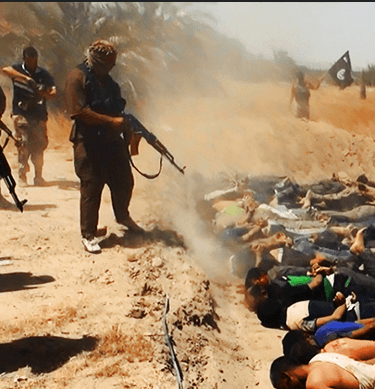 ISIS: ΜΕΓΙΣΤΗ ΕΔΑΦΙΚΗ ΕΠΕΚΤΑΣΗ ΚΑΙ ΤΑ ΟΝΕΙΡΑ ΤΟΥ ΧΑΛΙΦΑΤΟΥ
E. Η ΦΥΣΗ ΤΗΣ ΕΞΕΛΙΞΗΣ
ΜΗ ΓΡΑΜΜΙΚΗ ΕΞΕΛΙΞΗ
ΚΑΘΕ ΒΗΜΑ, ΡΙΖΙΚΗ ΡΗΞΗ ΜΕ ΤΟ ΠΑΡΕΛΘΟΝ
«ΔΗΜΟΚΡΑΤΙΚΗ» ΕΞΕΛΙΞΗ
Η ΔΥΝΑΜΗ ΣΤΟΝ ΚΑΘΕ ΠΙΣΤΟ
E. Η ΦΥΣΗ ΤΗΣ ΕΞΕΛΙΞΗΣ
ΠΕΡΙΦΡΟΝΗΣΗ ΣΤΟΥΣ ΘΕΣΜΟΥΣ ΤΗΣ ΓΝΩΣΗΣ – ΑΝΤΙΜΕΤΩΠΙΣΗ ΤΗΣ ΑΛ ΚΑΪΝΤΑ
ΑΝΤΙΓΡΑΦΗ ΤΗΣ ΔΥΣΗΣ
E. Η ΦΥΣΗ ΤΗΣ ΕΞΕΛΙΞΗΣ
ΤΟ ΤΖΙΧΑΝΤ ΩΣ ΠΡΟΣΩΠΙΚΗ ΕΥΘΥΝΗ ΤΟΥ ΠΙΣΤΟΥ
ΟΙ ΜΟΝΑΧΙΚΟΙ ΛΥΚΟΙ
ΟΙ ΜΟΝΑΧΙΚΟΙ ΛΥΚΟΙ
ΜΑΔΡΙΤΗ, 2004
CHARLIE - HEBDO
E. Η ΦΥΣΗ ΤΗΣ ΕΞΕΛΙΞΗΣ
ΟΙ ΣΧΕΣΕΙΣ ΜΕ ΤΗ ΔΥΣΗ (Όχι απολογία, όχι εξήγηση – μόνο δράση)
ΕΜΦΑΣΗ ΣΤΗ ΔΥΝΑΜΗ ΤΗΣ ΕΙΚΟΝΑΣ
   (Filming with drones, Clanging of swords, Management of Savagery)
E. Η ΦΥΣΗ ΤΗΣ ΕΞΕΛΙΞΗΣ
Η ΒΙΑ ΣΤΗΝ ΕΙΚΟΝΑ

ΜΕΤΑΜΟΝΤΕΡΝΙΣΜΟΣ
E. Η ΦΥΣΗ ΤΗΣ ΕΞΕΛΙΞΗΣ
Η ΤΖΙΧΑΝΤΙΣΤΙΚΗ ΒΙΑ & ΤΑ VIDEO GAMES
  (Fortnite, Call of Duty)
Η ΤΖΙΧΑΝΤΙΣΤΙΚΗ ΒΙΑ ΩΣ ΑΠΟΛΥΤΗ ΕΛΕΥΘΕΡΙΑ 
sex, drugs, money & jihad – 5 star jihad
Filming with drones
CLANGING OF SWORDS PART 3
Management of Savagery & Jihadi John
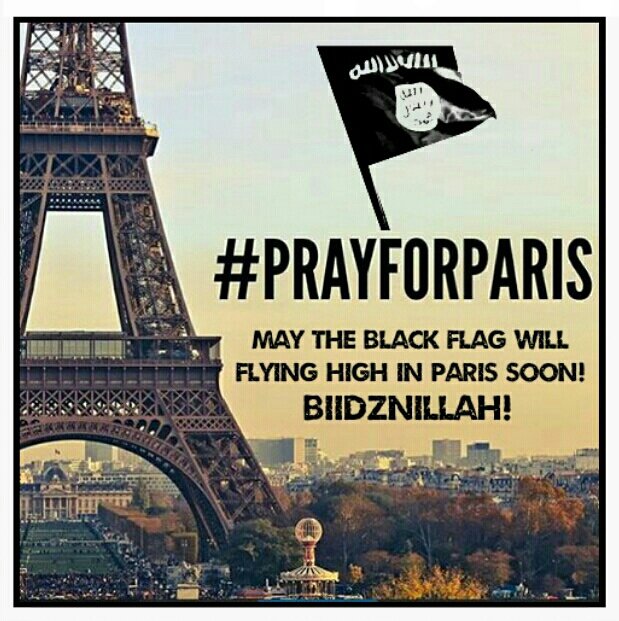 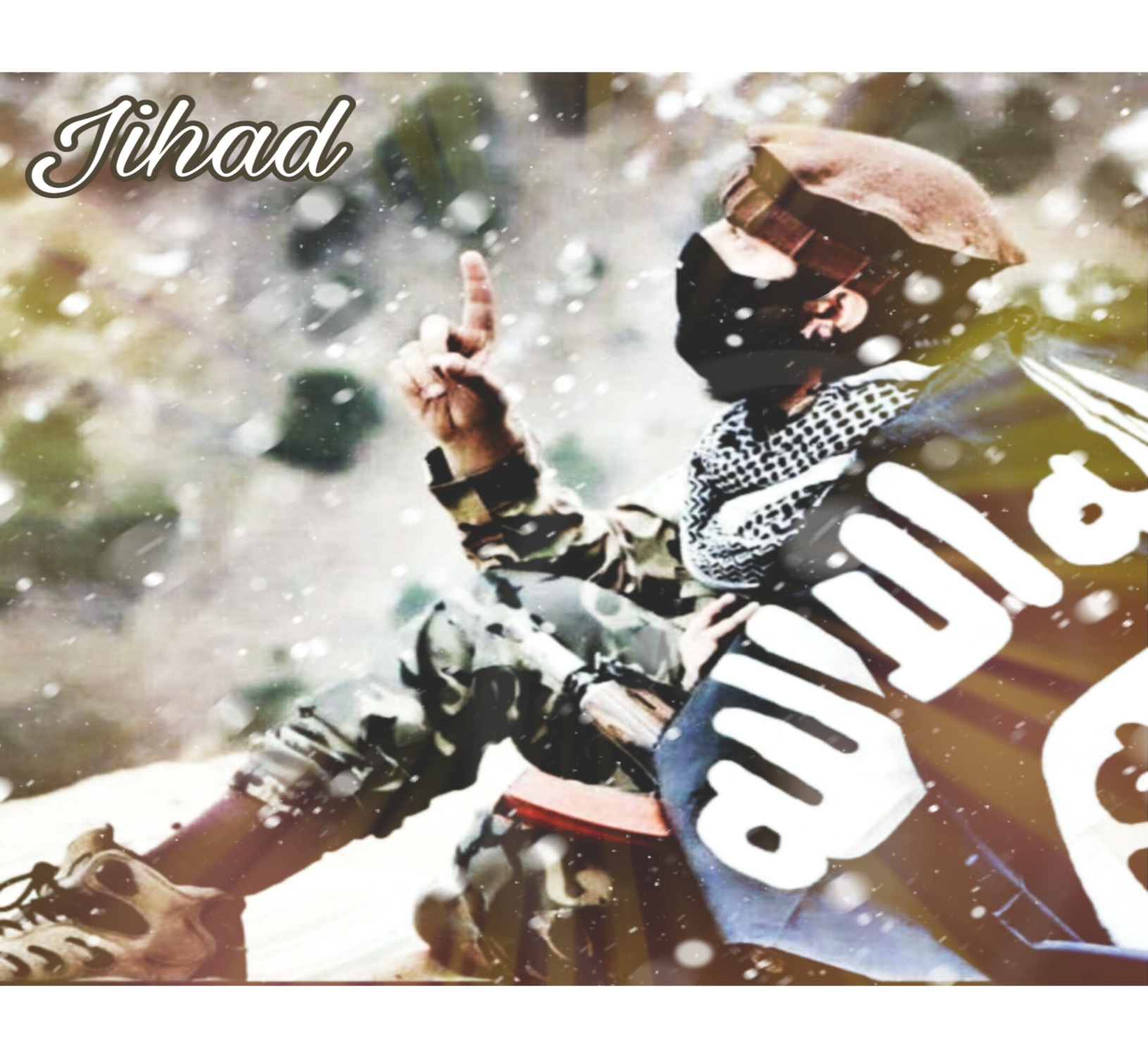 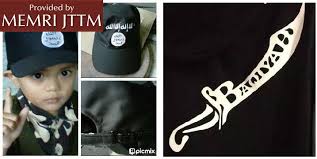 E. Η ΦΥΣΗ ΤΗΣ ΕΞΕΛΙΞΗΣ
Η ΕΛΞΗ ΣΤΟΥΣ ΔΥΤΙΚΟΥΣ ΑΠΟΚΡΥΦΙΣΤΙΚΟΣ ΤΖΙΧΑΝΤΙΣΜΟΣ
  (Dabiq, το τέλος του κόσμου)
ΟΙ ΣΧΕΣΕΙΣ ΜΕ ΤΟΝ ΣΙΙΤΙΣΜΟ
Dabiq
ΔΥΤΙΚΟΙ ΜΑΧΗΤΕΣ
LIONEL DUMONT - «Ο ΞΑΝΘΟΣ ΟΣΑΜΑ»
ΣΤ. ΟΡΓΑΝΩΤΙΚΑ ΘΕΜΑΤΑ
α) Η ΜΟΥΣΟΥΛΜΑΝΙΚΗ ΑΔΕΡΦΟΤΗΤΑ ΣΤΗΝ ΕΞΟΥΣΙΑ
β) ΤΟ FIS  ΣΤΗΝ ΑΛΓΕΡΙΑ
γ) Η ΑΛ ΚΑΪΝΤΑ ΩΣ BRAND NAME ΤΗΣ ΤΡΟΜΟΚΡΑΤΙΑΣ
September 11 attacks
ΣΤ. ΟΡΓΑΝΩΤΙΚΑ ΘΕΜΑΤΑ
δ) Ο ΜΑΧΝΤΙ
ε) ΠΡΟΣΩΠΙΚΗ ΗΘΙΚΗ ΚΑΙ ΣΑΡΙΑ
στ) BOKO HARAM: ΤΟ ΜΙΣΟΣ ΩΣ ΙΔΕΟΛΟΓΙΑ (Forgotten girls)
SHEKAU
SHEKAU
Chaos is worse than killing  (Qu‘ran 2:191). 
Everyone knows democracy is unbelief, and everyone knows the constitution is unbelief
ΣΤ. ΟΡΓΑΝΩΤΙΚΑ ΘΕΜΑΤΑ
ζ) ΤΑΛΙΜΠΑΝ, ΙSIS ΚΑΙ ΝΑΡΚΩΤΙΚΑ (Ηρωίνη, Captagon)
η) ΟΙΚΟΝΟΜΙΚΕΣ & ΟΡΓΑΝΩΤΙΚΕΣ ΠΛΕΥΡΕΣ ΚΡΑΤΙΚΗΣ ΛΕΙΤΟΥΡΓΙΑΣ ΤΟΥ ISIS  (έσοδα, φόροι, διατάγματα, νόμισμα, το Χαλιφάτο, DAESH)
ΠΟΛΙΤΙΣΜΟΣ
ΠΟΛΙΤΙΣΜΟΣ
ΠΟΛΙΤΙΣΜΟΣ
ΣΤ. ΟΡΓΑΝΩΤΙΚΑ ΘΕΜΑΤΑ
θ) ΕΚΜΕΤΑΛΛΕΥΟΜΕΝΟΙ ΤΑ ΚΕΝΑ ΣΤΗΝ ΚΡΑΤΙΚΗ ΔΟΜΗΣΗ (ΛΙΒΥΗ, ΜΑΛΙ, ΜΑΥΡΙΤΑΝΙΑ, ΣΟΜΑΛΙΑ: Al Shabab)
ΣΤ. ΟΡΓΑΝΩΤΙΚΑ ΘΕΜΑΤΑ
ι) ΤΑ ΕΞΩΤΕΡΙΚΑ ΣΗΜΑΔΙΑ ΑΝΑΓΝΩΡΙΣΗΣ (Zambiba) – ΑΝΑΓΝΩΡΙΖΟΝΤΑΣ ΤΟΥΣ ΤΡΟΜΟΚΡΑΤΕΣ (VERA)
ΡΙΖΟΣΠΑΣΤΙΚΟΠΟΙΗΣΗ (η ιστορία μιας δαιμονοποίησης)
Ongering (2007): διαδικασία προσωπικής ανάπτυξης, κατά την οποία ένα άτομο υιοθετεί ολοένα και πιο ακραίεςριζοσπαστικές ή πολιτικοθρησκευτικές ιδέες και στόχους, (ενώ ταυτόχρονα) πείθεται ότι η επίτευξη αυτών των στόχων δικαιολογεί τη χρήση ακραίων μεθόδων.

Mandel (2012): την αύξηση ή και την ενίσχυση του εξτρεμισμού στον τρόπο σκέψης, στα συναισθήματα, στην συμπεριφορά ατόμων και ομάδων.

Hongan και Bradock (2010): κοινωνική και ψυχολογική διαδικασία της σταδιακά βιωμένης δέσμευσης σε ακραίες πολιτικές ή θρησκευτικές ιδεολογίες
ΜΟΝΤΕΛΑ ΡΙΖΟΣΠΑΣΤΙΚΟΠΟΙΗΣΗΣ
Τα πλέον καθιερωμένα μοντέλα ριζοσπαστικοποίησης είναι:

α) η πυραμίδα Prevent,

β) το μοντέλο της Αστυνομίας της Νέας Υόρκης,

γ) τα τέσσερα στάδια του Marc Sageman,

δ) τα οκτώ στάδια του Taarnby,

ε) το μονοπάτι του Gill, 

στ) το μοντέλο Wiktorowicz,

ζ) η κλίμακα της τρομοκρατίας του Moghaddam,

η) οι δώδεκα μηχανισμοί της πολιτικής ριζοσπαστικοποίησης των McCauley και Moskalenko.
ΤΑ 4 ΣΤΑΔΙΑ ΤΟΥ MARC SAGEMAN
Αίσθηση «ηθικής προσβολής»

Μια συγκεκριμένη ερμηνεία του κόσμου.

Αντιστοίχηση με μια προσωπική εμπειρία.

Κινητοποίηση μέσα από δίκτυα.
ΤΑ 8 ΣΤΑΔΙΑ ΤΟΥ TAARNBY
Προσωπική αποξένωση και περιθωριοποίηση.

Πνευματικές αναζητήσεις.

Διαδικασία ριζοσπαστικοποίησης.

Συναντήσεις και κοινωνικοποίηση με ανθρώπους παρόμοιων αντιλήψεων.

Σταδιακή απομόνωση και σχηματισμός πυρήνα.

Αποδοχή της βίας ως νόμιμου πολιτικού μέσου.

Σύνδεση με άτομο υψηλής σημασίας στην οργάνωση.

Πέρασμα στη δράση.
Violent Extremist Risk Assessment (VERA)
ΣΟΜΑΛΙΑ: Al Shabab & ΛΙΒΥΗ
Ζ. “JIHADESE”: ΟΜΙΛΩΝΤΑΣ ΤΗΝ ΤΖΙΧΑΝΤΙΣΤΙΚΗ
ΤΡΑΓΟΥΔΙΑ (I’m gonna 72)
https://soundcloud.com/user-334244/isis-anthem-prod-young-henbo
ΠΟΙΗΣΗ
ΜΟΥΣΙΚΗ
DIGIHAD (Digital Jihad)
ΙΣΛΑΜΙΣΤΙΚΟΣ ΛΟΓΟΣ
JIHADESE
JIHADESE
Chocolate, choc-ice, coconut Muslims, munafiq, moonies: Μουσουλμάνοι που είναι “brown on the outside, white on the inside”
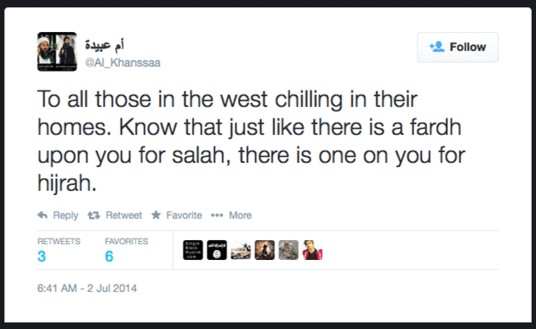 ΜΗΝΥΜΑ ΧΙΤΖΡΑ ΑΥΓΟΥΣΤΟΣ 2014
Το κράτος μας θεμελιώνεται στο Ισλάμ
και αν και έχει κηρύξει τζιχάντ στους εχθρούς μας
φροντίζει τις υποθέσεις του λαού μας
με αγάπη, υπομονή
και προσοχή – και χωρίς έλεγχο.
Η Σαρία του Κυρίου μας είναι το φως και αυτό μας ανεβάζει στα αστέρια
Έτσι, ζούμε χωρίς ντροπή, μια ζωή ειρήνης και ασφάλειας.
ISIS DISCOURSE
If we are not violent in our jihad and if softness seizes us, that will be a major factor in the loss of the element of strength 

(al – Naji: Management of Savagery)
ISIS DISCOURSE
Kill the disbeliever whether he is civilian or military, for they have the same ruling

(Management of Savagery)
ISIS DISCOURSE
Do not ask for anyone’s advice and do not seek anyone’s verdict. The path of fighting is the path of light

		   (Abu Muhammed al Adnani)
ISIS DISCOURSE
“If you are not able to find IED or a bullet, then single out the disbelieving American, Frenchman, or any of their allies. Smash his head with a rock, or slaughter him with a knife, or run him over with your car, or throw him down from a high place, or choke him, or poison him…If you are unable to do so, then burn his home, car, or business. Or destroy his crops. If you are unable to do so, then spit in his face”

(Abu Muhammed al Adnani)
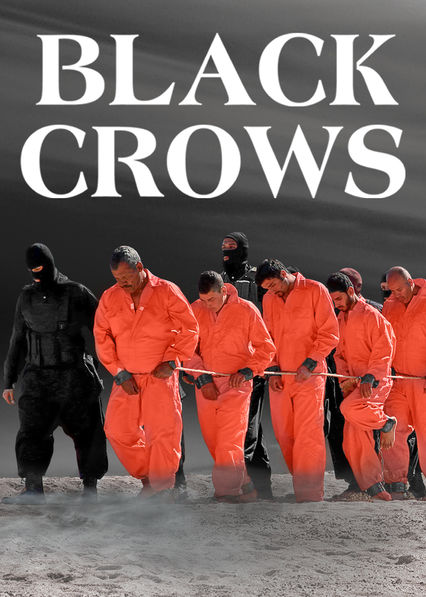 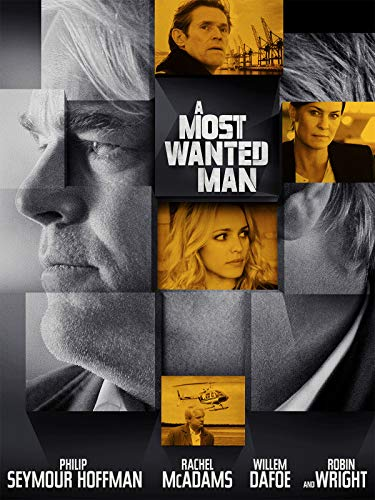 H. ΧΡΕΙΖΟΜΑΣΤΕ ΕΝΑ ΝΕΟ ΙΣΛΑΜ;
ΙΣΛΑΜΙΚΟΣ «ΦΙΛΕΛΕΥΘΕΡΙΣΜΟΣ»
ΤΑ ΟΡΙΑ ΤΗΣ ΕΚΠΑΙΔΕΥΣΗΣ
H. ΧΡΕΙΖΟΜΑΣΤΕ ΕΝΑ ΝΕΟ ΙΣΛΑΜ;
ΣΑΧΡΟΥΡ, ΓΚΙΟΥΛΕΝ, ΡΑΜΑΝΤΑΝ & Η ΑΝΑΖΗΤΗΣΗ ΓΙΑ ΤΟΝ ΜΟΥΣΟΥΛΜΑΝΟ ΛΟΥΘΗΡΟ – 
  Ο ΔΙΑΛΟΓΟΣ ΣΤΟ ΕΣΩΤΕΡΙΚΟ ΤΗΣ     
  ΚΟΙΝΟΤΗΤΑΣ
H. ΧΡΕΙΑΖΟΜΑΣΤΕ ΕΝΑ ΝΕΟ ΙΣΛΑΜ;
ΣΟΥΡΑ: ΜΙΜΗΣΕΙΣ ΔΥΤΙΚΩΝ ΘΕΣΜΩΝ
Η ΔΥΣΗ ΚΑΙ ΤΟ ΠΡΟΒΛΗΜΑ ΤΟΥ ΠΟΛΙΤΙΚΟΥ ΛΟΓΟΥ 
ΤΟ ΤΕΛΟΣ ΤΗΣ ΕΛΕΗΜΟΣΥΝΗΣ;
Όπου οι Αφγανές συναντιούνται με την Εννοιολογική Τέχνη
https://twitter.com/LinaArabii/status/1435977592205680640?t=alzkFFPB35C8y0bfEIQmJg&s=19&fbclid=IwAR0YPQqBu0my4_2zChkxyMq4Ec3xKRaqaAGjkYgGDB39DAuCdRupvUqVcvA
Ο ΑΛΛΟΣ ΔΡΟΜΟΣ (Mahmud Muhammad Taha και η απόλυτη ατομική ελευθερία)
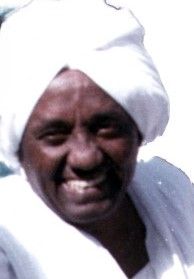 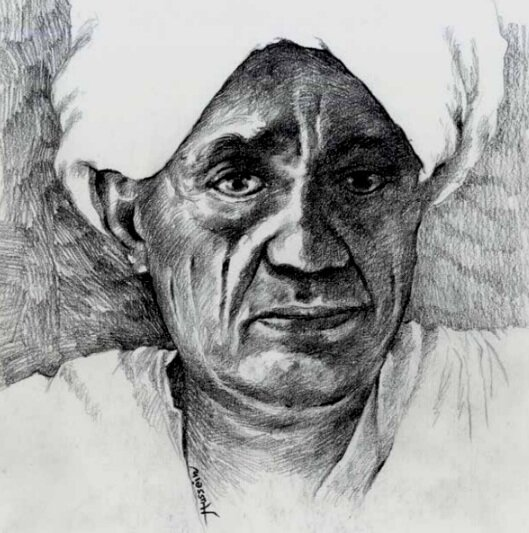 DABBASHI
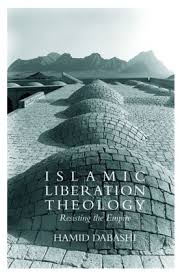 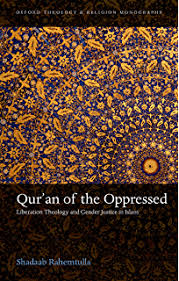 MALCOLM X
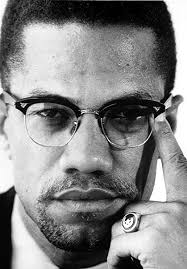 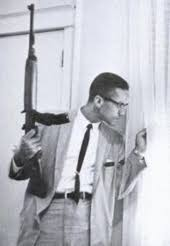 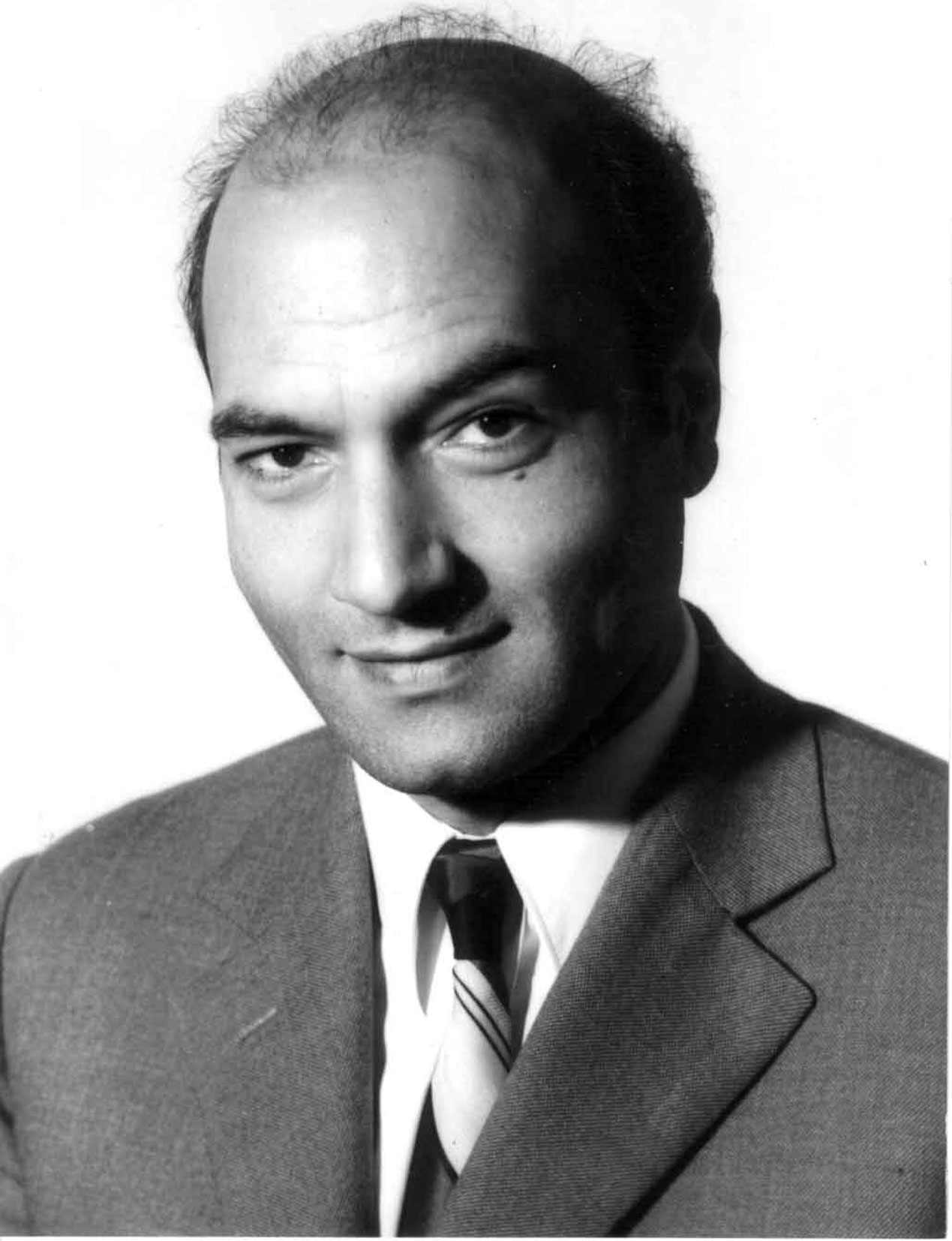 Ο ΚΟΚΚΙΝΟΣ ΣΙΙΣΜΟΣ
Our mosques, the revolutionary left and our preachers work for the benefit of the deprived people and against the lavish and lush... Our clerics who teach jurisprudence and issue fatwas are right-wingers, capitalist, and conservative; simply our fiqh is at the service of capitalism.
even to the point of embracing martyrdom, saying every day is Ashoura, every place is the Karbala
BORUJERDI
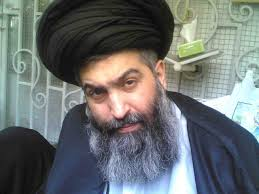 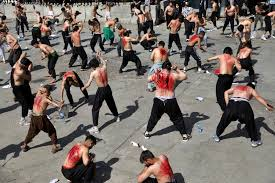 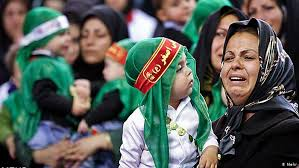 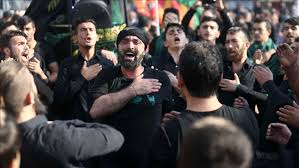 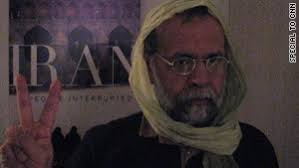 ΣΑΣ ΕΥΧΑΡΙΣΤΩ
ΣΩΤΗΡΙΟΣ ΣΤ. ΛΙΒΑΣ